সবাইকে স্বাগতম
মোঃ হাবিবুর রহমান আখন্দ
সহকারি শিক্ষক
নারায়নপুর সরকারি প্রাথমিক বিদ্যালয়
দেবিদ্বার, কুমিল্লা। 
habibakhandat1981@gmail.com
মোবাইলঃ ০১৮২২২৪৫৪৩৩
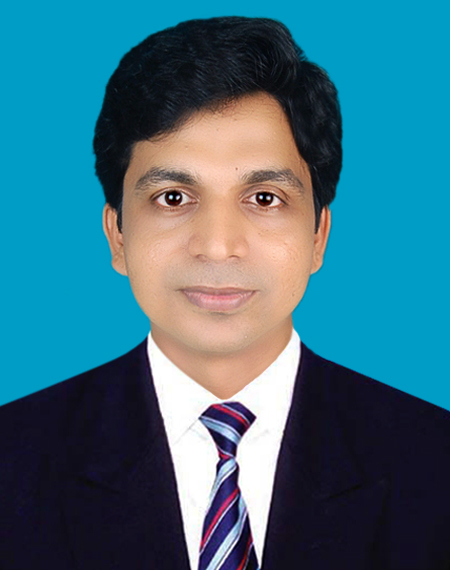 বিষয়ঃ প্রাথমিক গনিত 
শ্রেণিঃ চতুর্থ  
অধ্যায়ঃ ১১ (সময়)
সময়ঃ ৪৫ মিনিট
আবেগ সৃষ্টি
গানের মাধ্যমে
দিনপঞ্জিকা
সময়
         পৃষ্ঠা নং ১৩৪-১৩৫
শিখনফল
৫
২৫.২.১ সপ্তাহ ও দিনকে ঘণ্টা,মিনিট ও সেকেণ্ডে প্রকাশ করতে পারবে।
২৫.৩.১ সময়ের একক সম্বলিত রাশির যোগ-বিয়োগ করতে পারবে।
২৫.৩.২ সময় সম্পর্কিত সমস্যা সমাধান করতে পারবে।
আমরা যখন জানুয়ারি থেকে ডিসেম্বর বলি তখন সময়ের কোন একক ব্যবহার করি ?
বছর
যখন ত্রিশ দিনের কথা বলি তখন কি হবে ?
মাস
যখন রবিবার থেকে শনিবার বলি, তখন কি হবে?
সপ্তাহ
যখন সকাল থেকে রাতের কোন সময়ের কথা বলি তখন কি হবে ?
দিন
ঘন্টা
বিদ্যালয় শুরুর সময়কে কি বলি ?
বিদ্যালয়ের একটি পাঠের সময়কে কীভাবে প্রকাশ করি ?
মিনিট
১০০মি.দৌড়ের সময়কে কিভাবে প্রকাশ করি ?
সেকেন্ড
চল আমরা সময়ের এককসমূহের মধ্যে সম্পর্ক পুনরালোচনা করি
দলীয় কাজ
মূল্যায়ন
বছর        মাস            [বছর] ১৩-৯=৪                                                                                                                        
১৪১৩         ৫+১২                     বয়সের পার্থক্যঃ ৪ বছর ৮ মাস                                                                                                                   
-৯           ৯                                                    
৪                ৮
৫-৯(মাস), কিন্ত আমরা তা করতে পারি না। তাই ১ বছরকে(=১২মাস) নিয়ে আসি এবং ১৭  থেকে ৯ কে বিয়োগ করি।
১৭-৯=৮
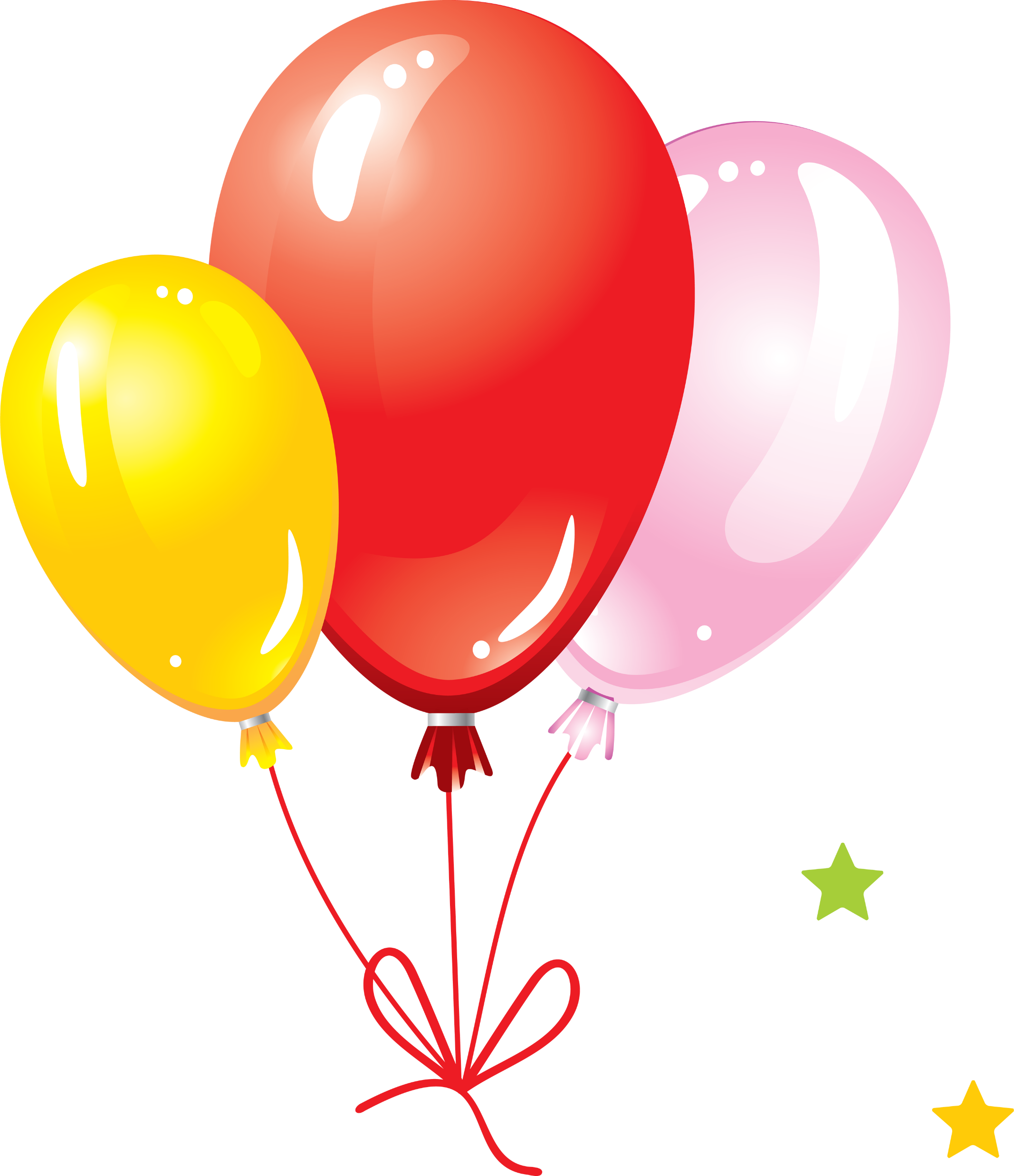 ধন্যবাদ